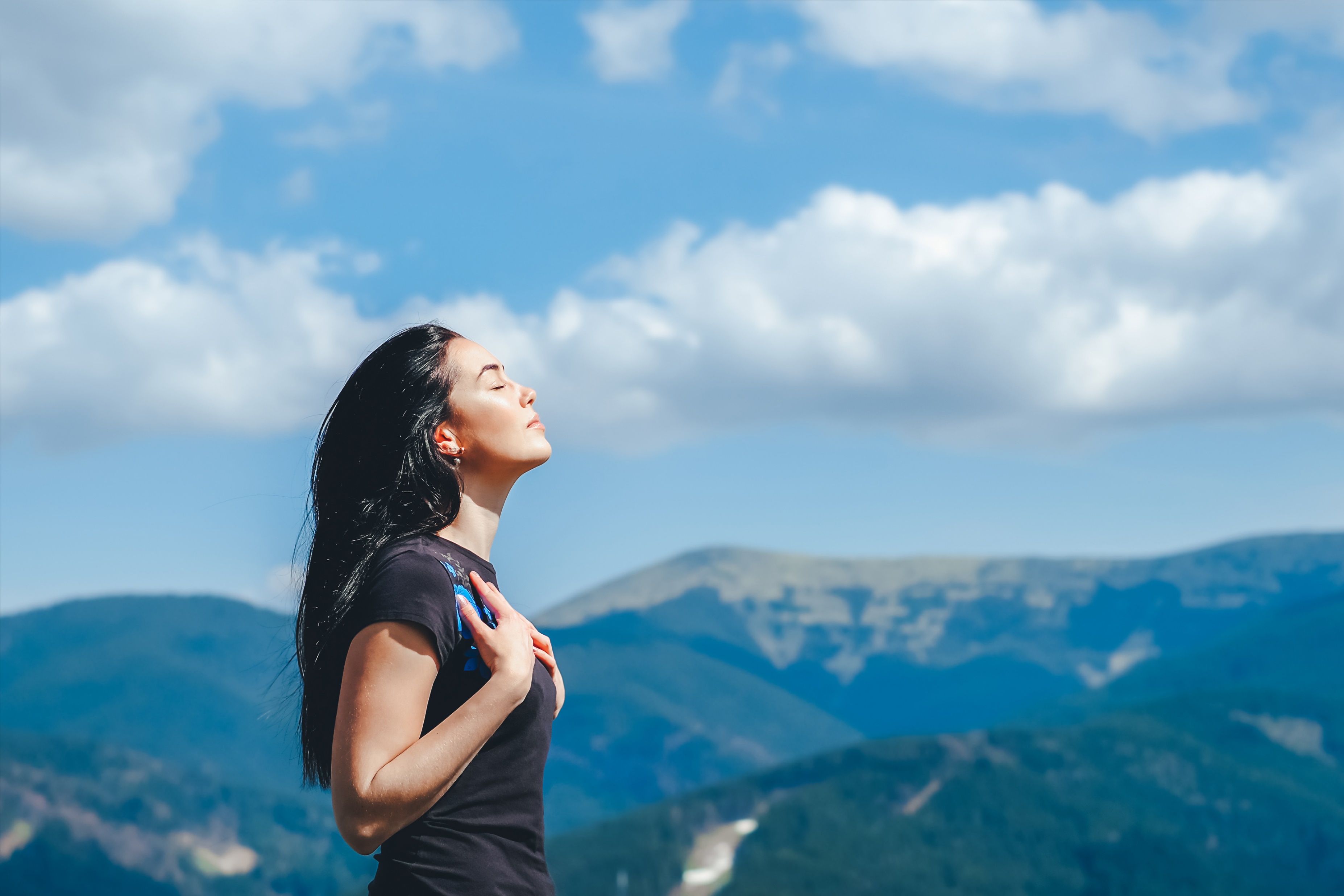 Welkom op de workshop De adem geeft antwoorden
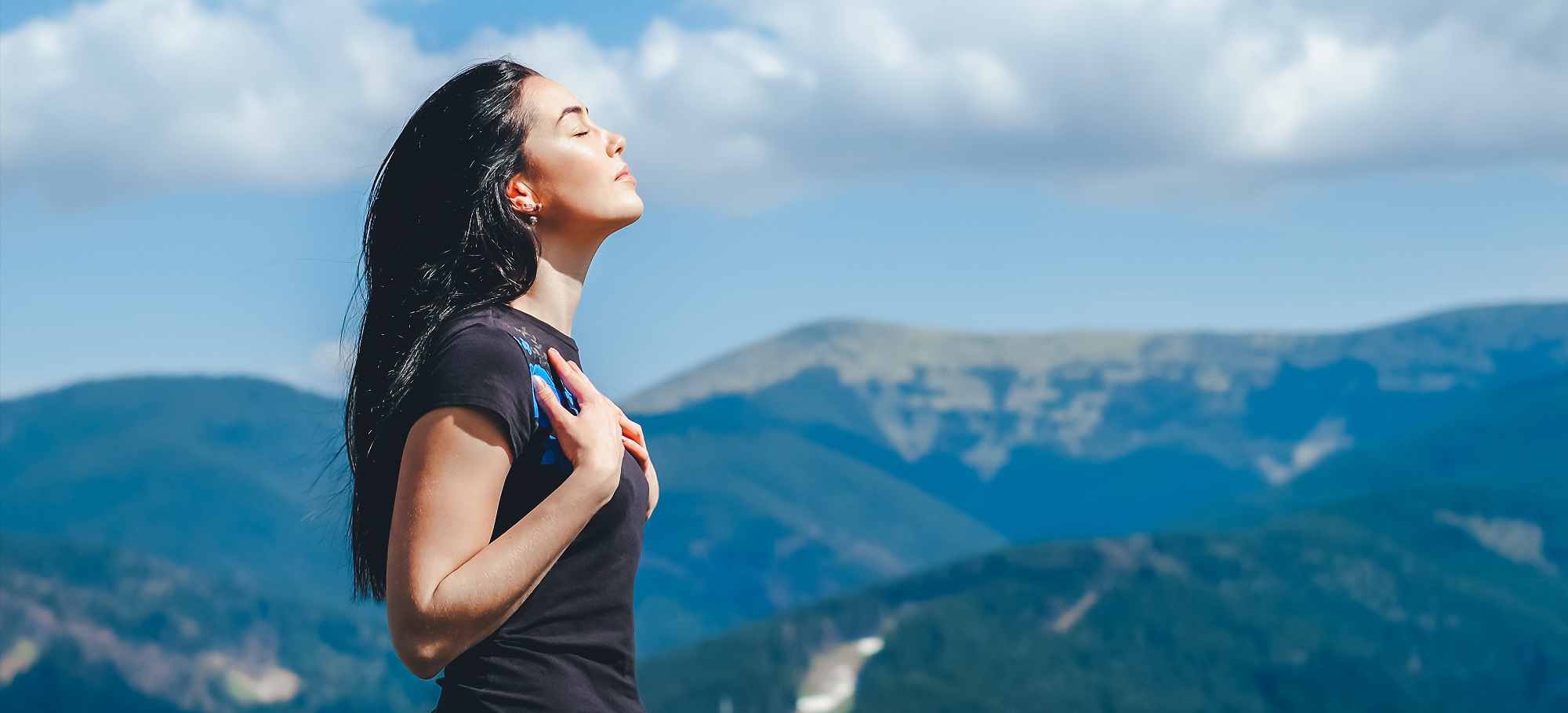 Wat is aarden voor jou?
Wat is in contact zijn met je lichaam voor jou?
Wat is de rol van je lichaam in je mens-zijn?
Op schaal van 0 tot 100 – in welke mate ben je in contact en aanwezig in je lichaam?
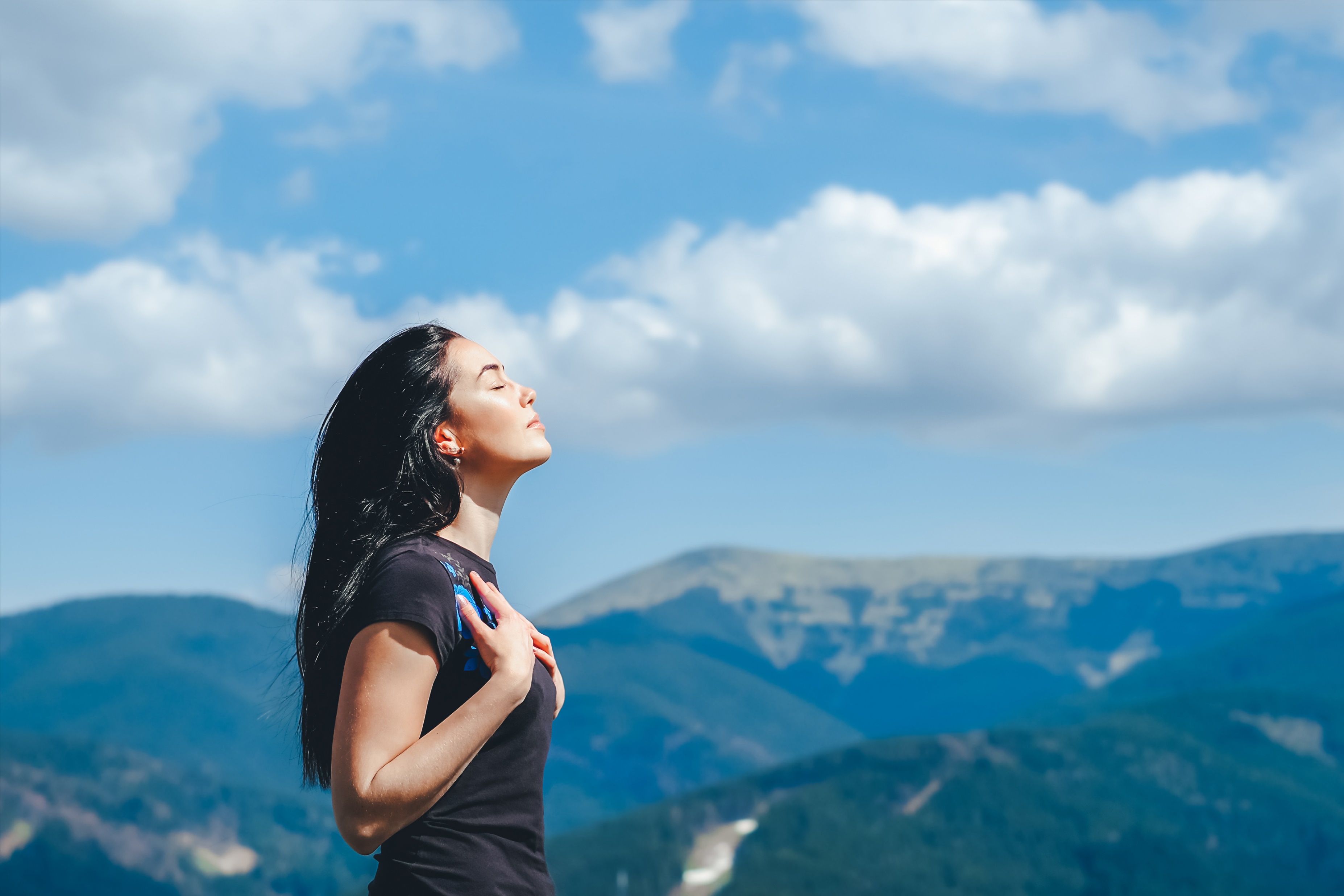 Welkom op de workshop De adem geeft antwoorden
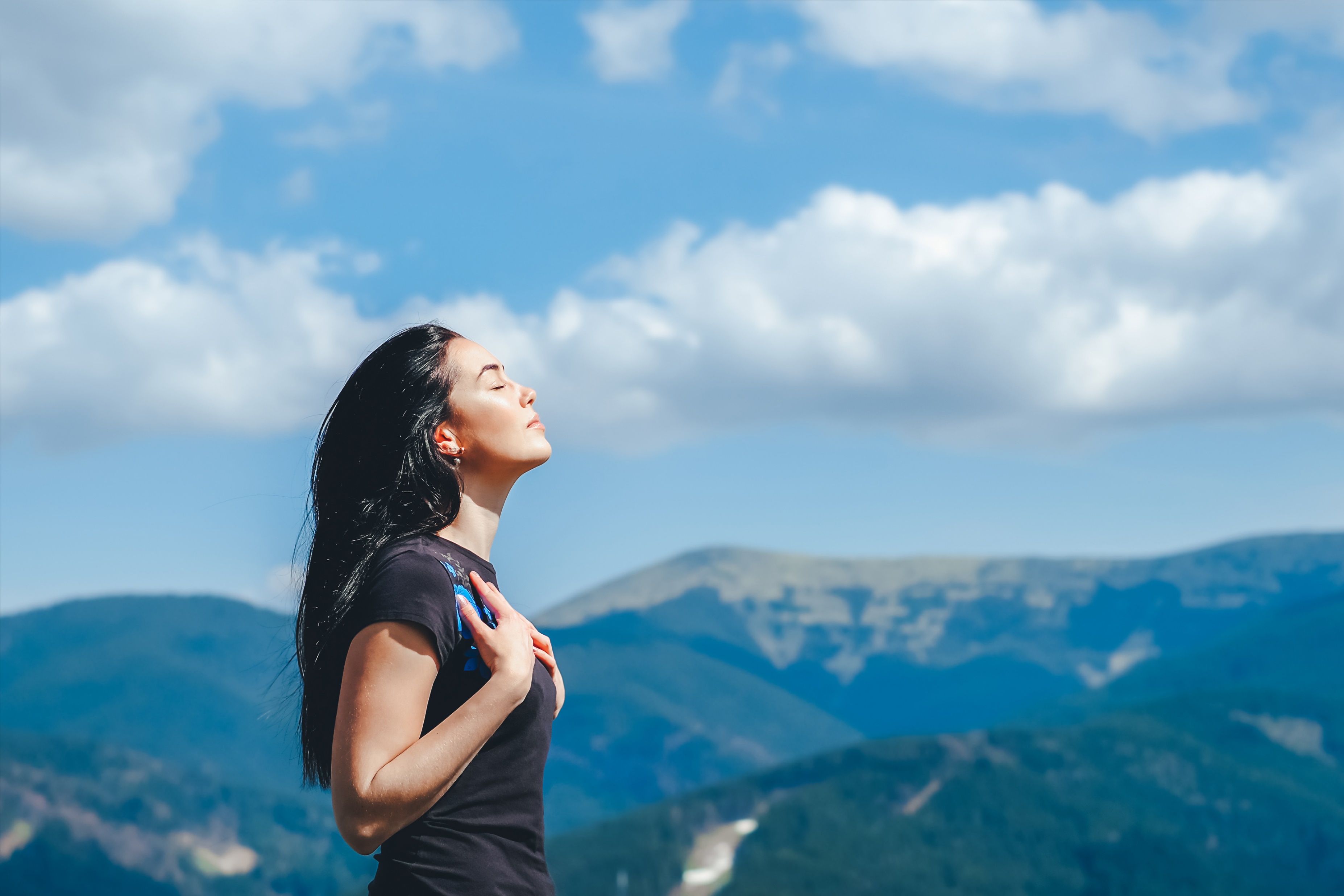 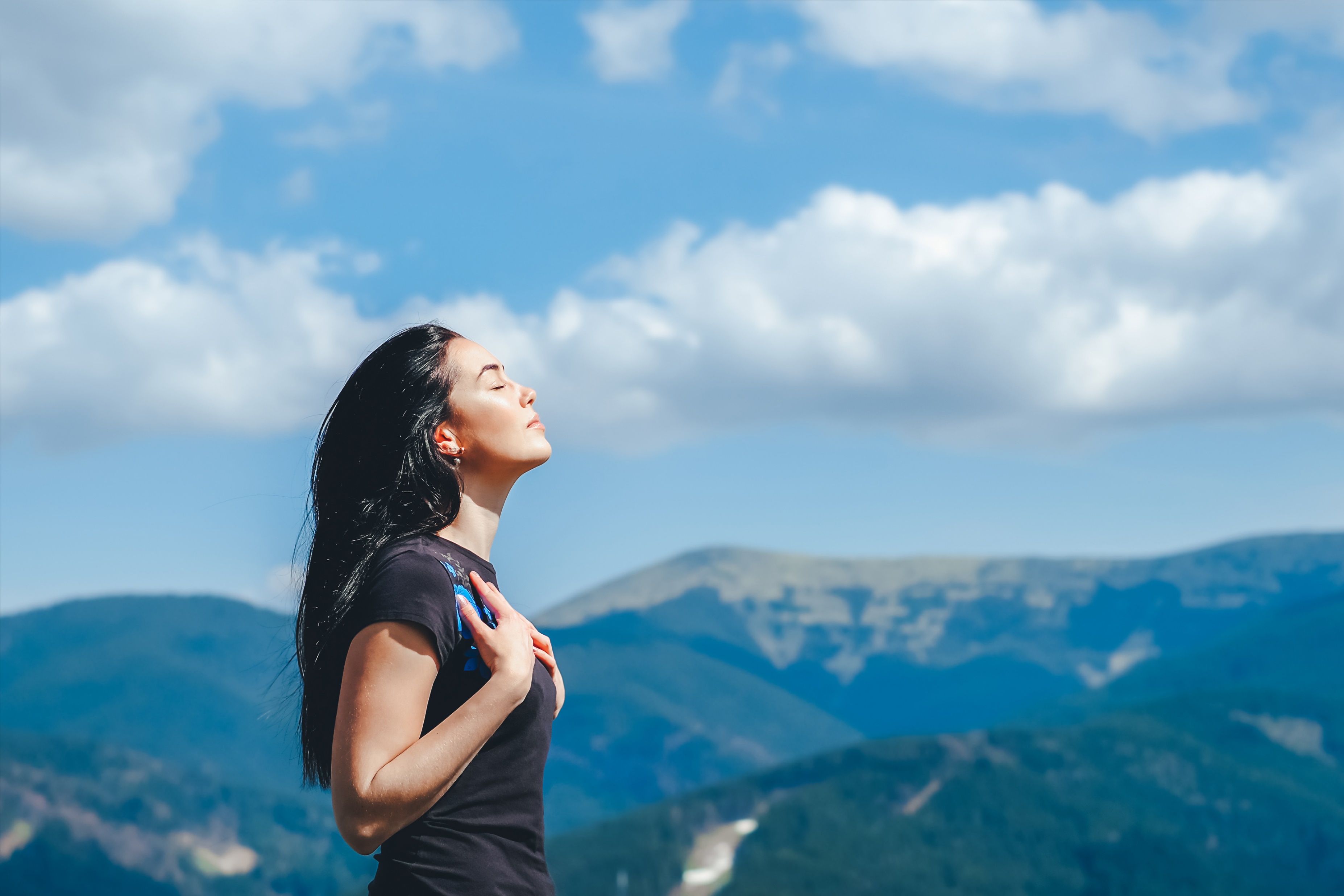 vs
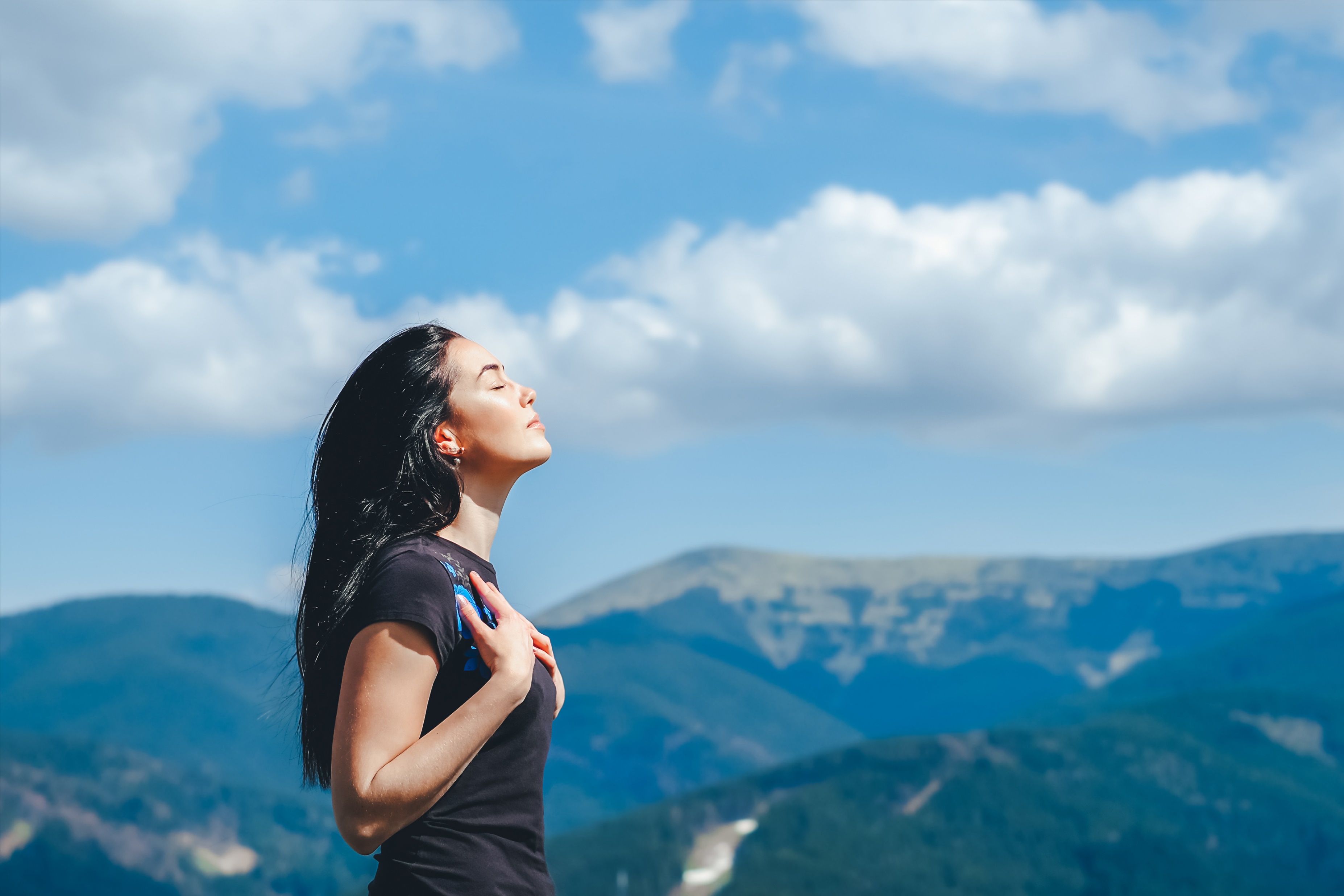 samen
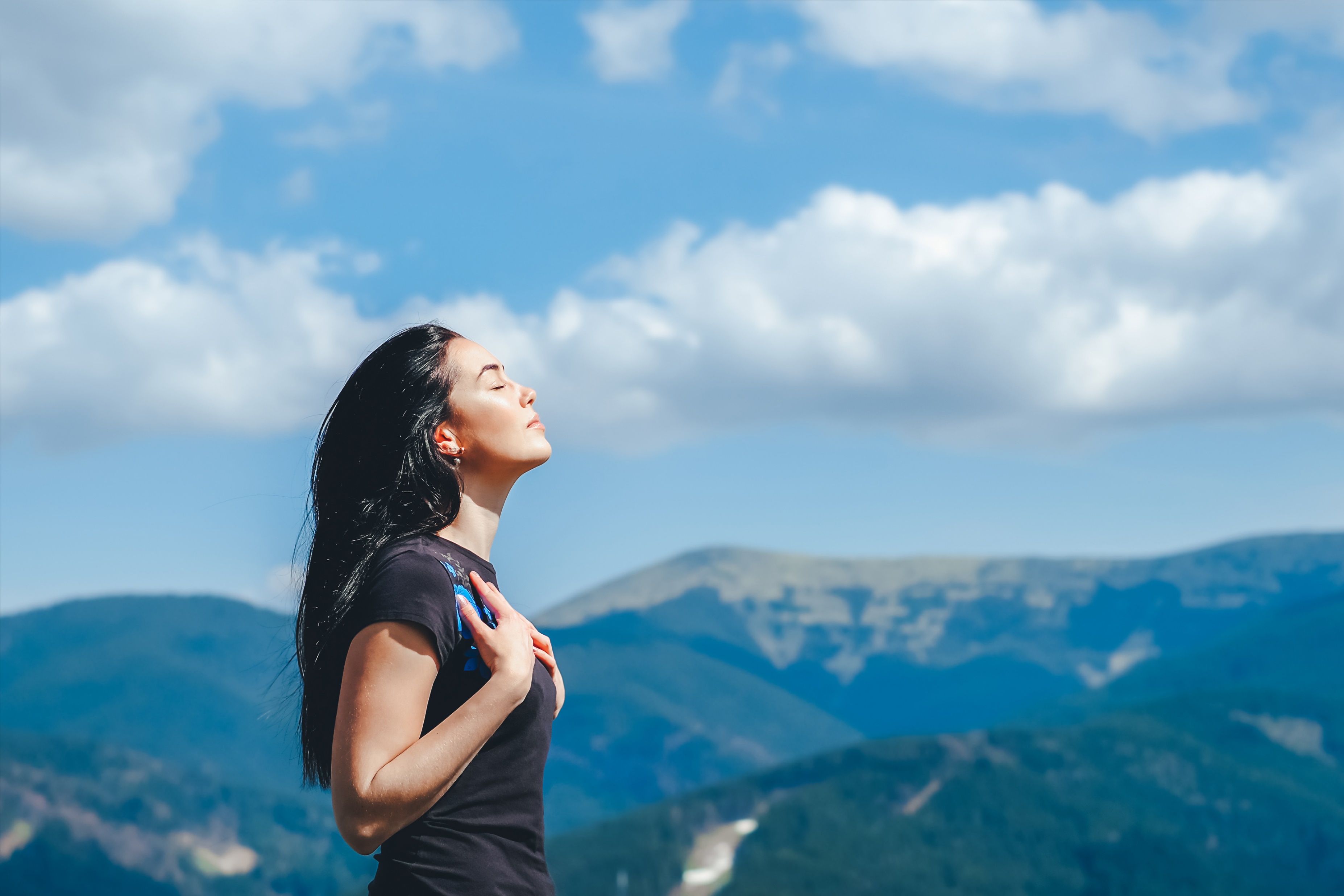 Dus waar ligt de oplossing?
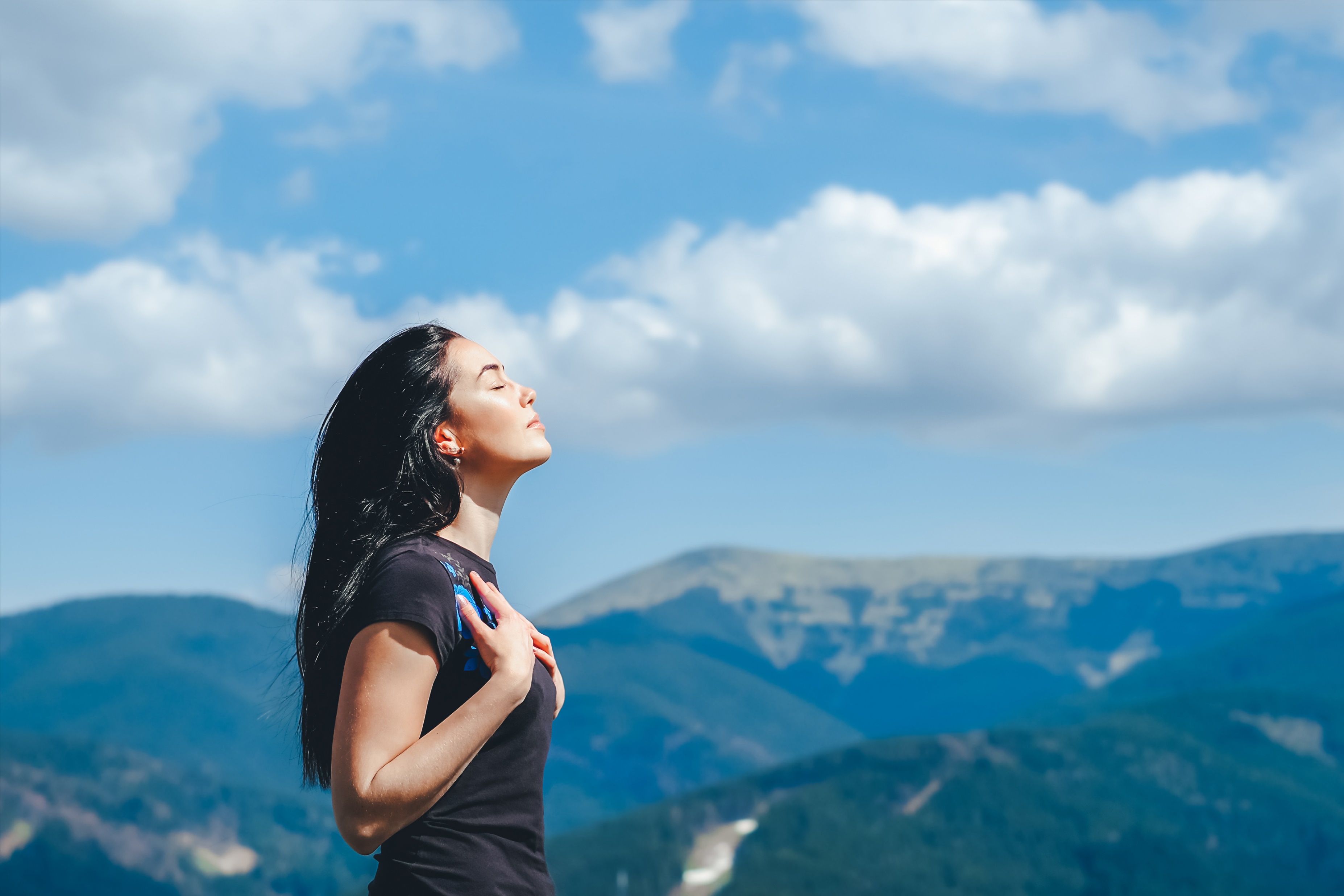 Verruiming van het bewustzijn
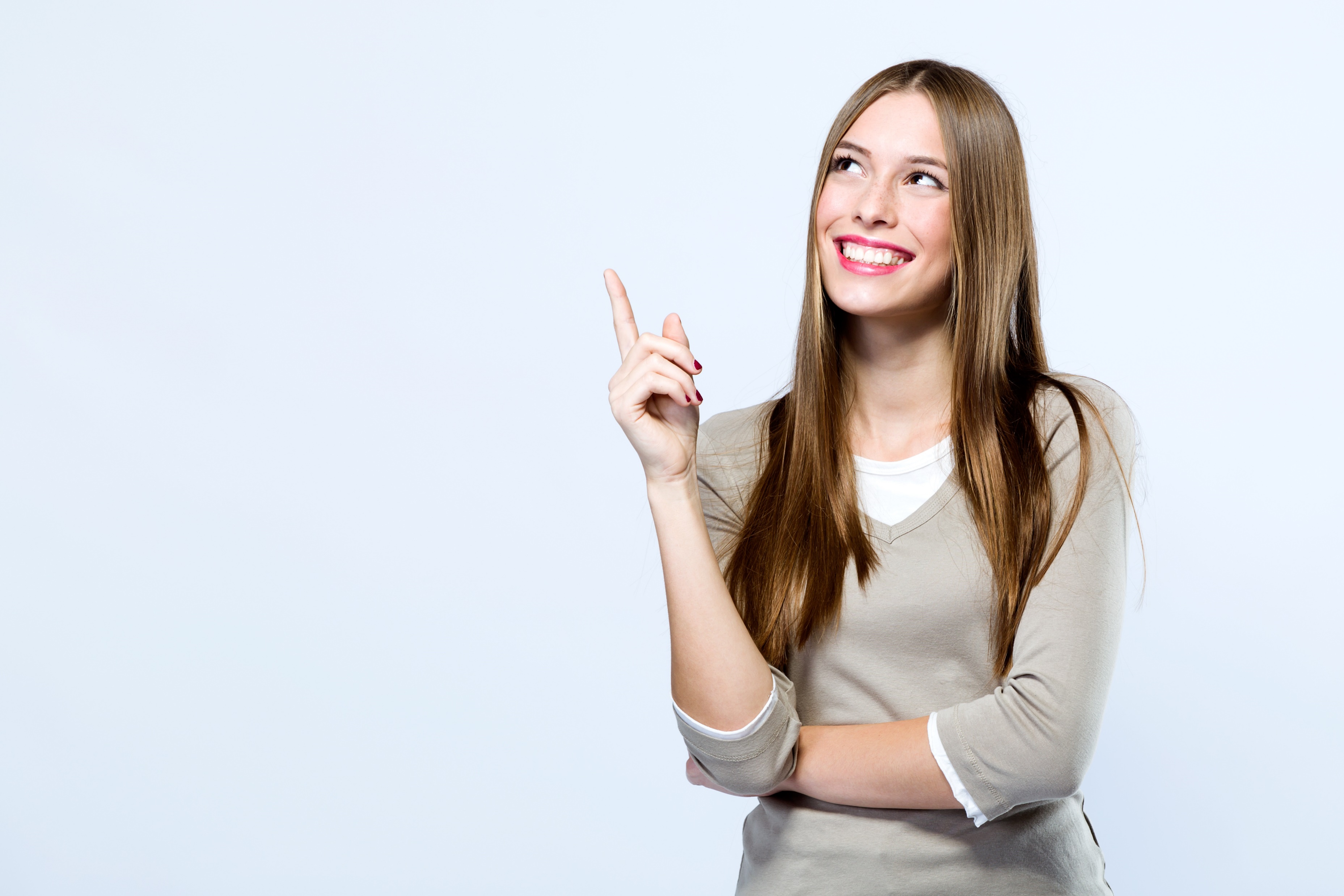 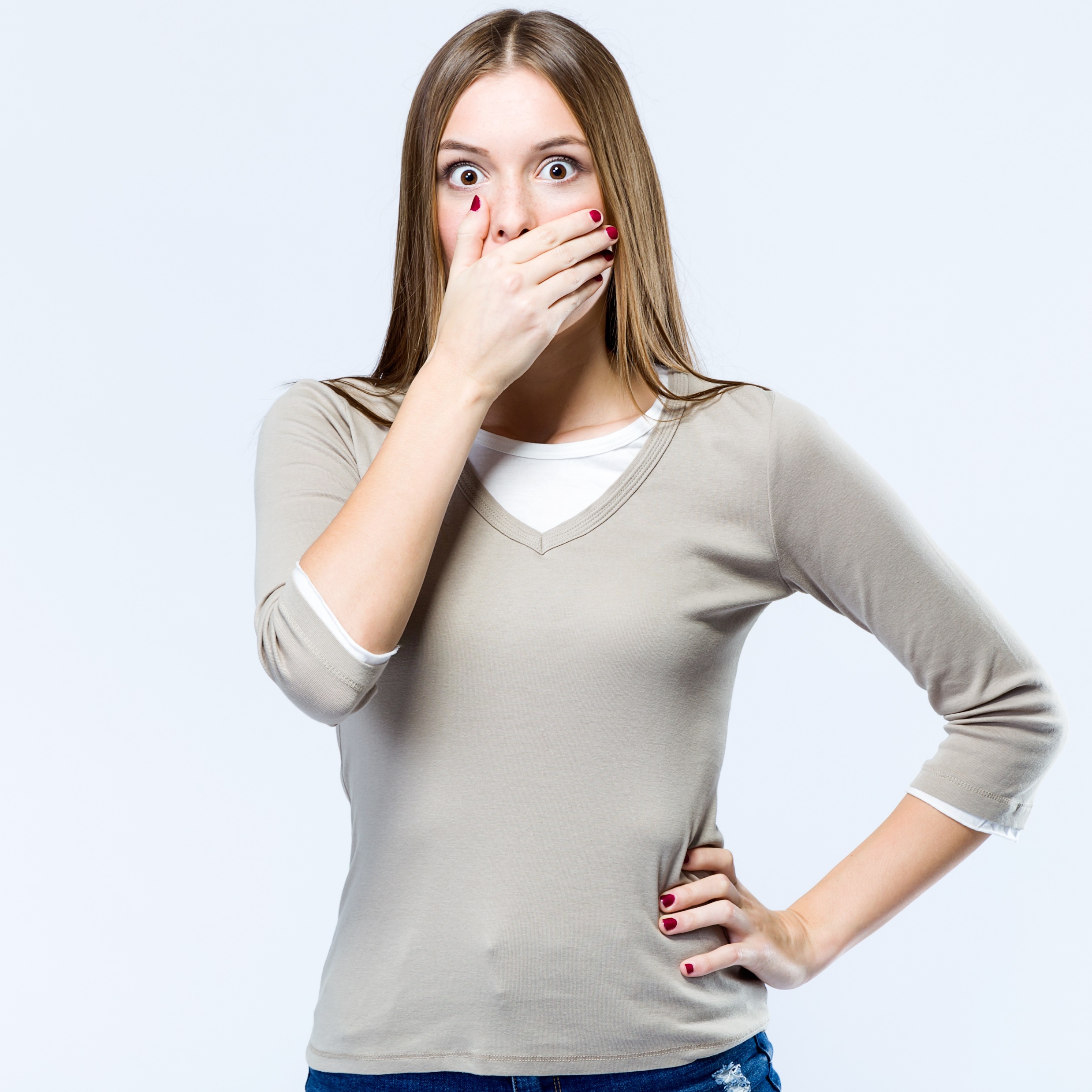 De plaats (rol) van je hoofd
Is dit vanuit ingevingen/wijsheid/kracht en zelfvertrouwen?

eenvoud ~ logica
Is dit vanuit bedenken/mind/twijfel/vast in gedachten/piekeren?

drukte ~ complex
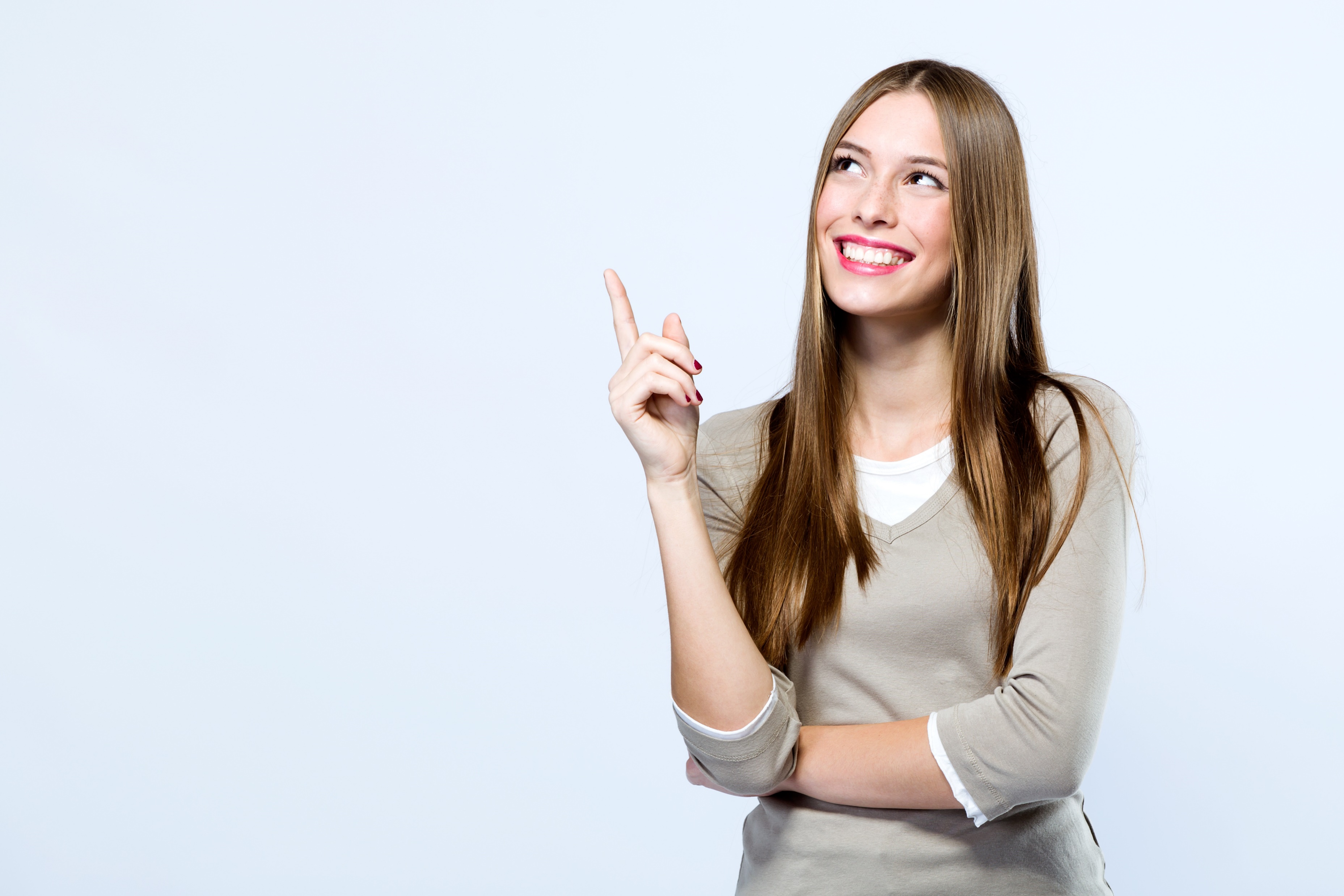 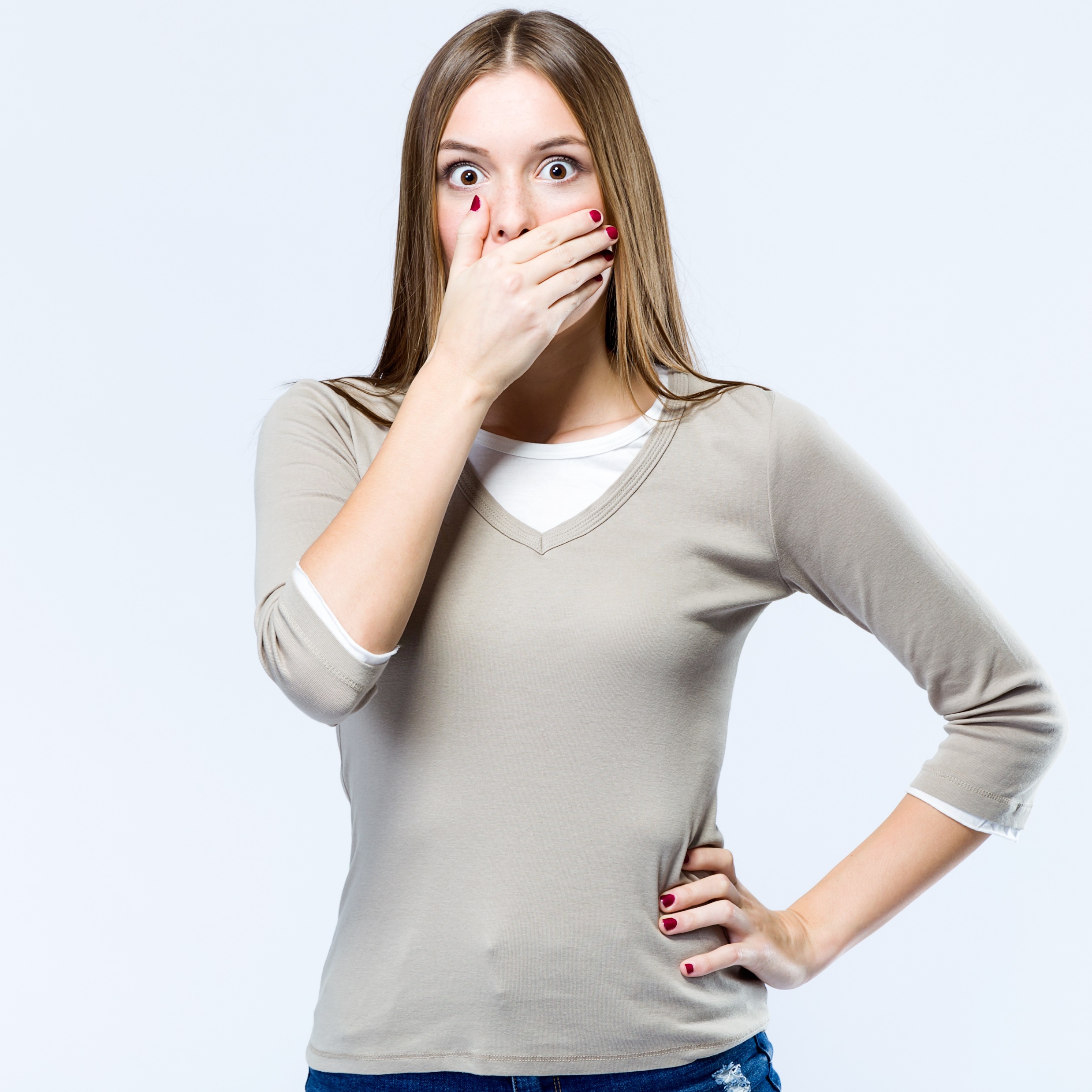 De plaats (rol) van je hoofd
Hoeveel energie vraagt dit?

eenvoud ~ logica
Hoeveel energie vraagt dit?

drukte ~ complex
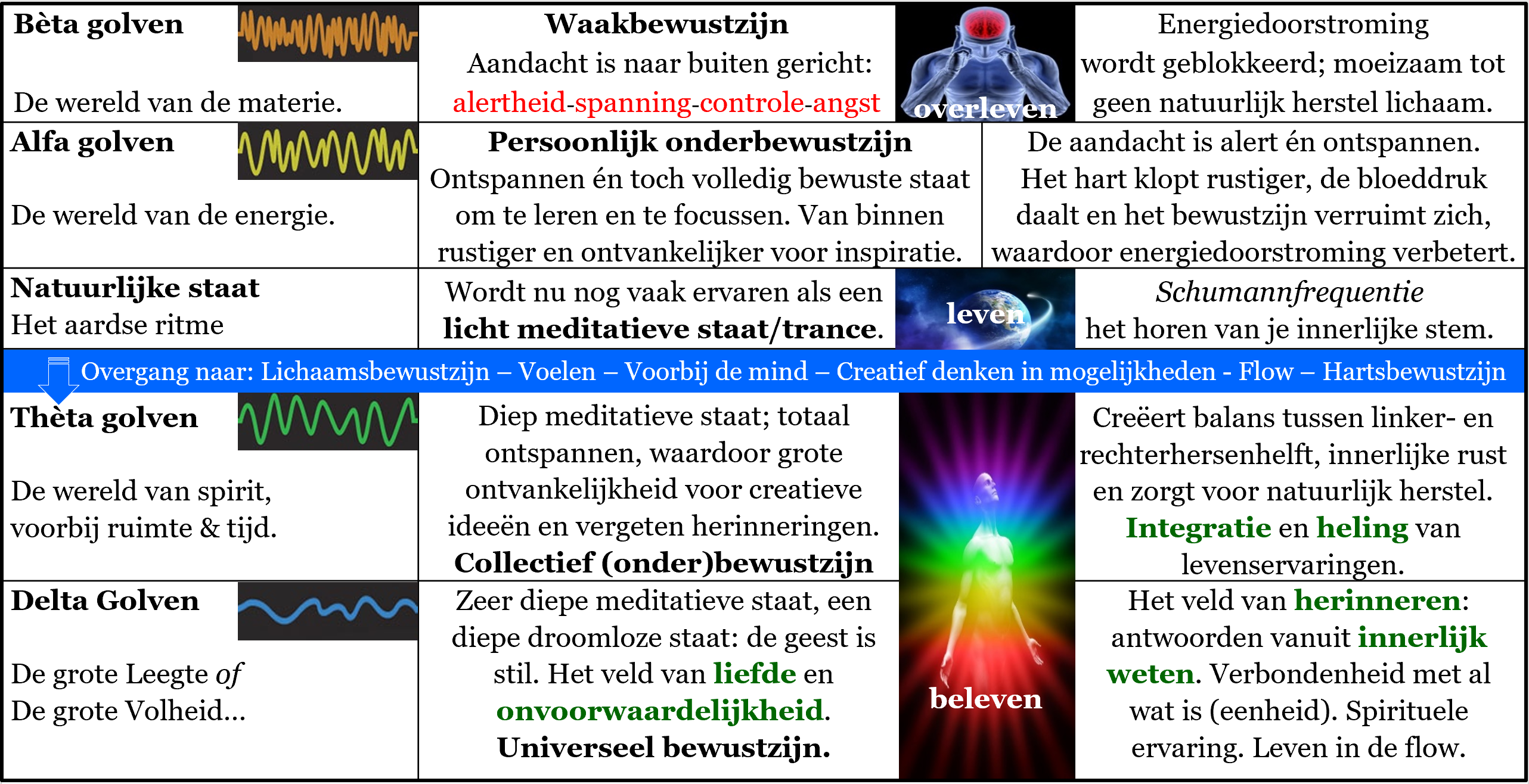 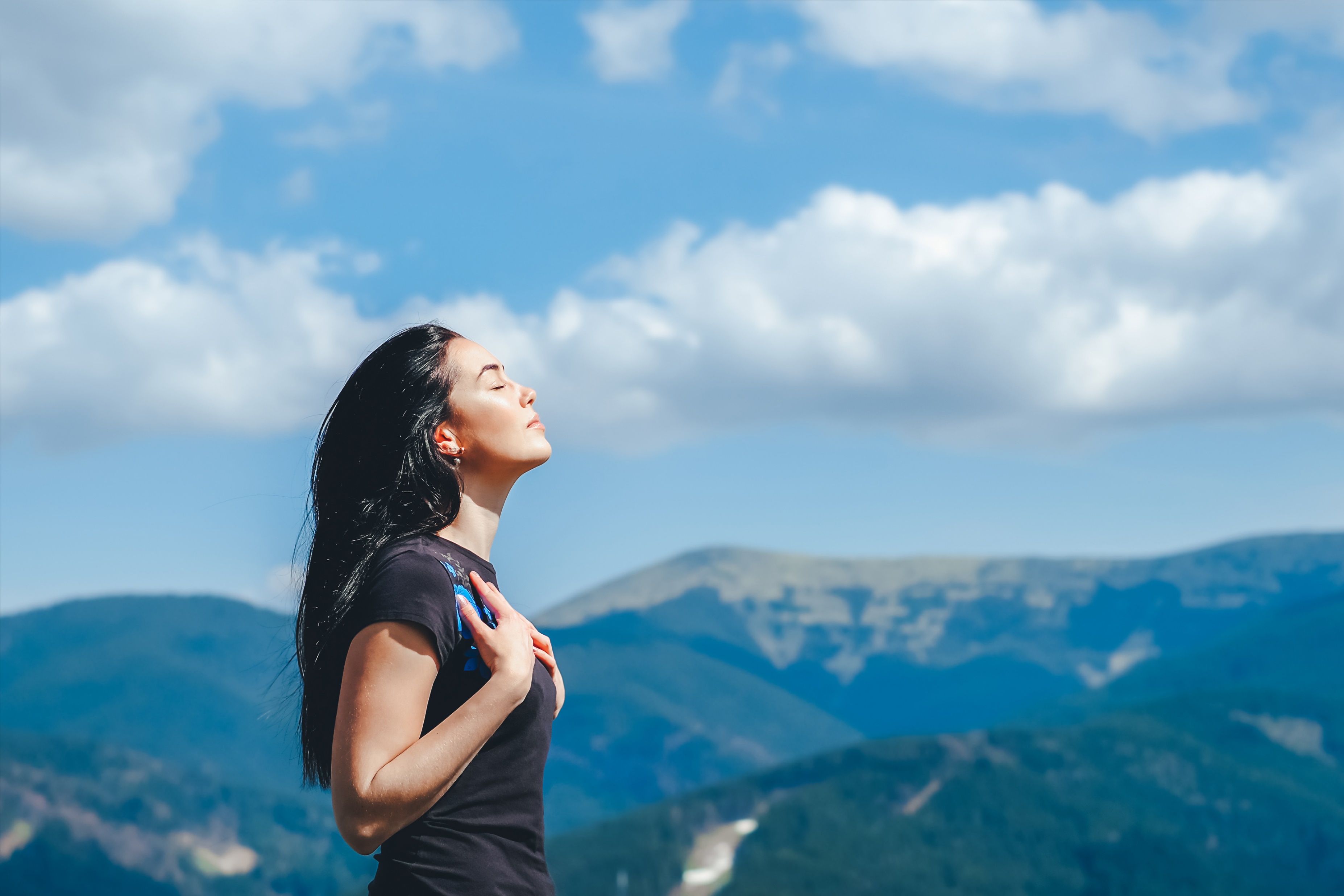 Waar sta je nu?
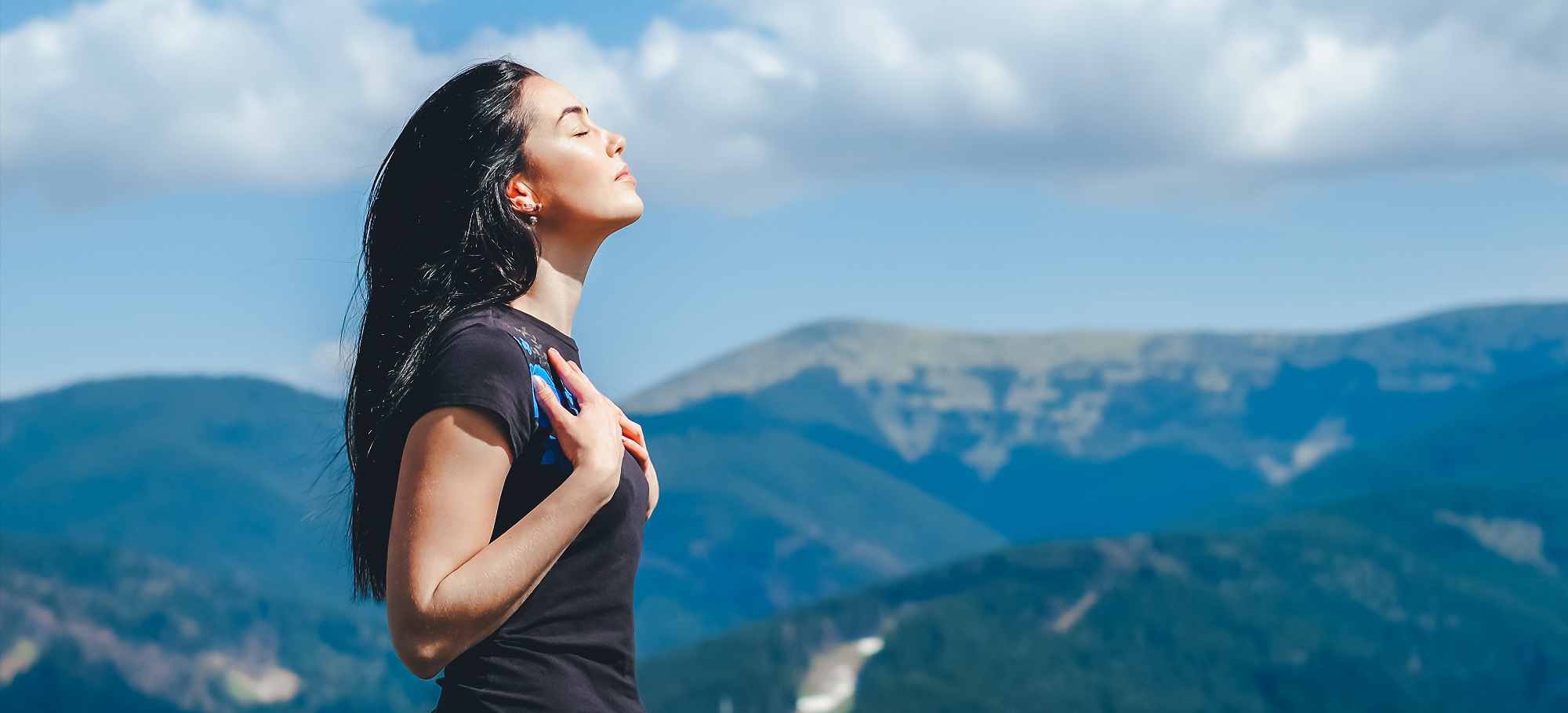 Wat was voor jou een belangrijk intuïtief moment in je leven?
Wat heeft ervoor gezorgd dat je ernaar gehandeld hebt?

Wat was voor jou een belangrijk intuïtief moment in je leven dat je genegeerd hebt?
Wat heeft ervoor gezorgd dat je niet gehandeld hebt?
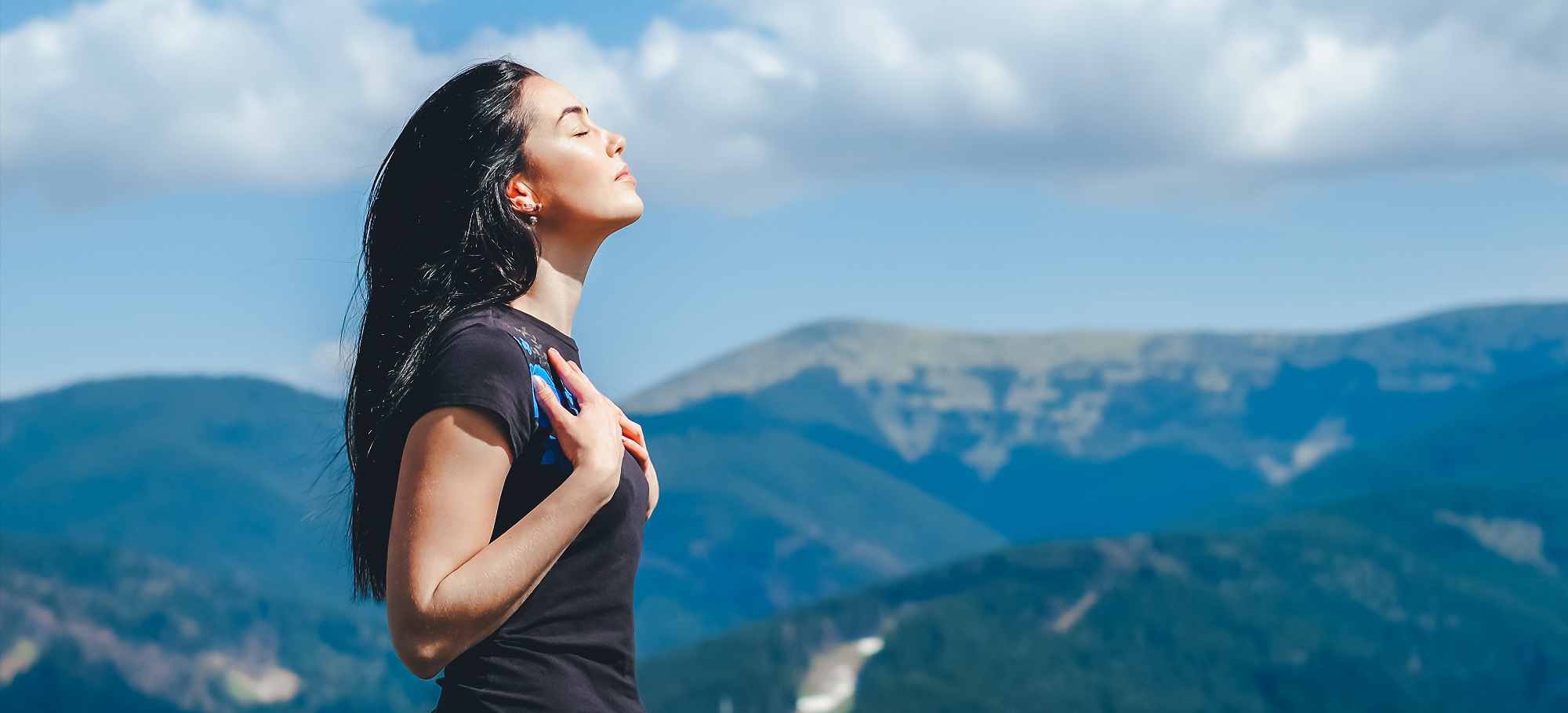 Drie meditatiekussen in de zaal
1 voor lichaam
1 voor Hoofd
1 voor Hart

Neem afwisselend positie op de 3 kussens en laat binnenkomen wat er gezien/gehoord wil worden.
ontspannen, neutraal, aanwezigheid, toegankelijkheid
9 – neutraliteit
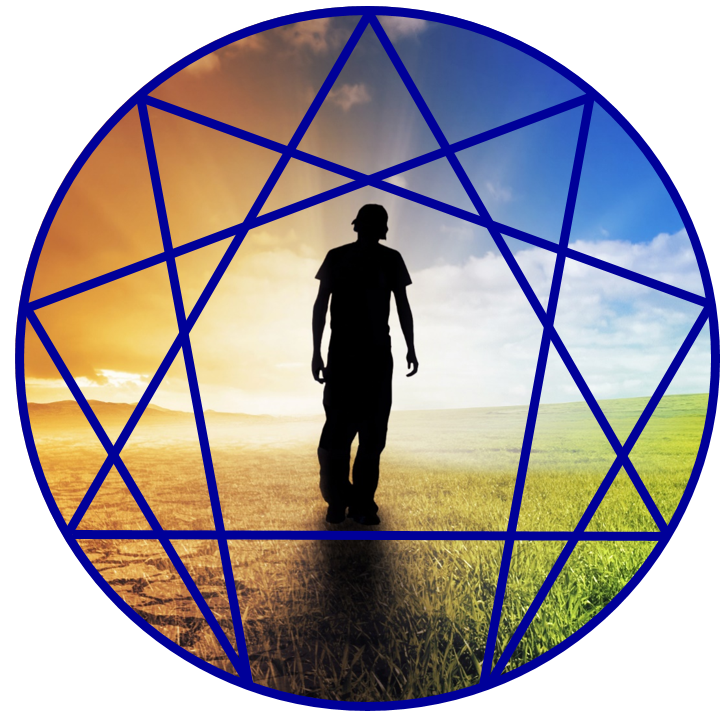 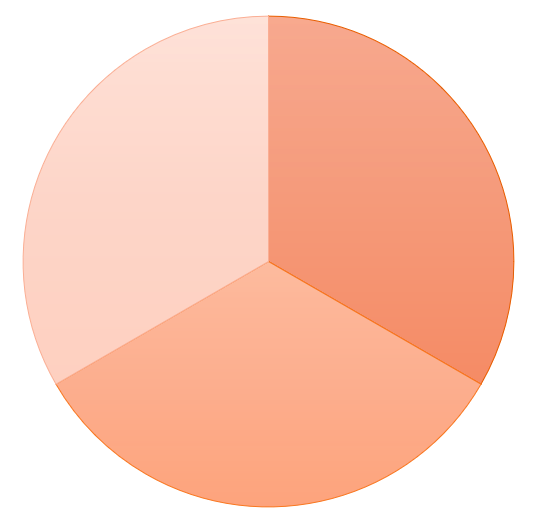 Lichamelijk gebied
8 – 9 - 1
afronding – 8
1 – zielsbesluit
2 – geboorte en de eerste levensjaren
volwassen volwassenheid – 7
Hoofdgebied
5 – 6 - 7
Hartgebied
2 – 3 - 4
3 – kindertijd
kinderlijke volwassenheid – 6
Hartsbewustzijn
Intellectsbewustzijn
onbevangen, puur, nieuwsgierig, ontdekken, (be)grenzen, kompas
waarnemer vs criticus
Voelen
Denken/wijsheid
jongvolwassenheid – 5
4 – puberteit